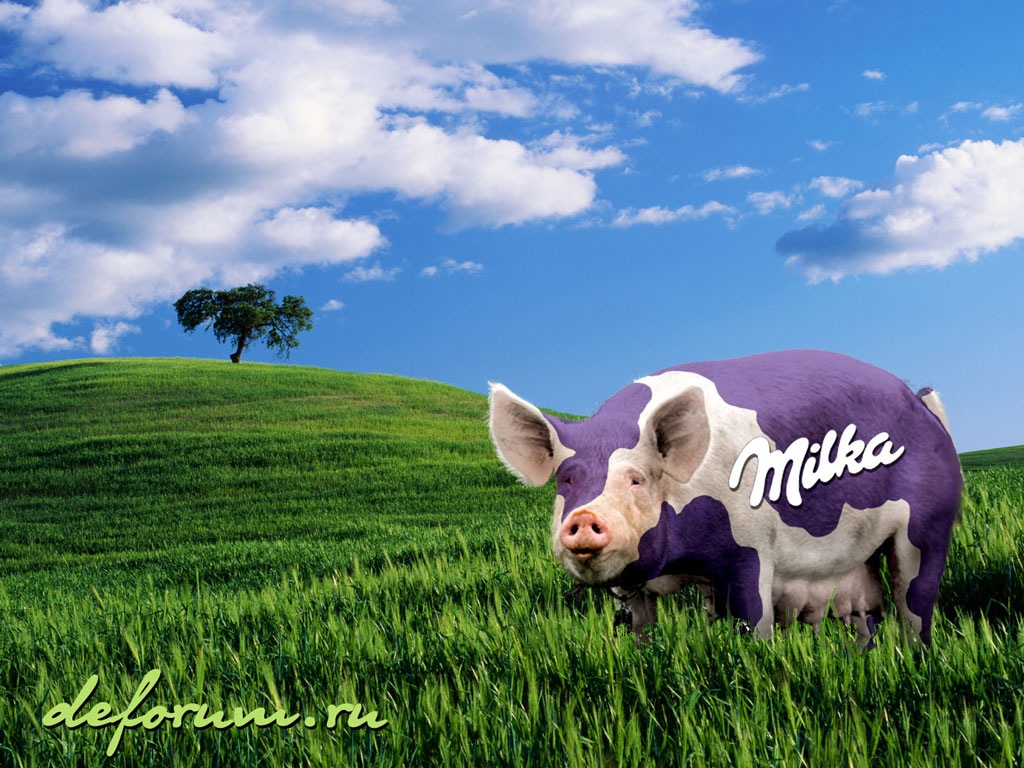 Zemědělský odpad
ZEMĚDĚLSKÉ ODPADY
Pod pojmem zemědělské odpady jsou
obvykle myšleny odpady uvedené ve
vyhlášce č. 381/2001 Sb. Katalog
odpadů, kde nejdůležitější zemědělské
odpady jsou v podskupině 01 skupiny
02:
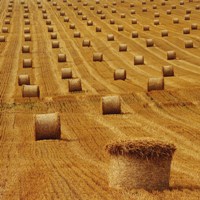 KATALOG ODPADŮ – SKUPINA 0202 ODPADY ZE ZEMĚDĚLSTVÍ, ZAHRADNICTVÍ, RYBÁŘSTVÍ, LESNICTVÍ,MYSLIVOSTI A Z VÝROBY A ZPRACOVÁNÍ POTRAVIN02 01 Odpady ze zemědělství, zahradnictví, lesnictví, myslivosti, rybářství02 01 01 Kaly z praní a z čištění02 01 02 Odpad živočišných tkání02 01 03 Odpad rostlinných pletiv02 01 04 Odpadní plasty (kromě obalů)02 01 06 Zvířecí trus, moč a hnůj (včetně znečištěné slámy), kapalnéodpady, soustřeďované odděleně a zpracovávané mimomísto vzniku02 01 07 Odpady z lesnictví02 01 08* Agrochemické odpady obsahující nebezpečné látky02 01 09 Agrochemické odpady neuvedené pod číslem 02 01 0802 01 10 Kovové odpady02 01 99 Odpady jinak blíže neurčené* - nebezpečný odpad
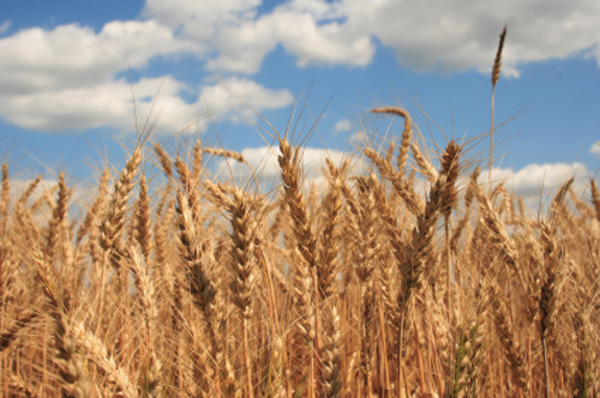 STATKOVÁ HNOJIVA•Kejda, chlévská mrva a další„zemědělské odpady“podle zákona o odpadechnejsou odpady!!
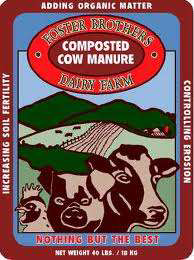 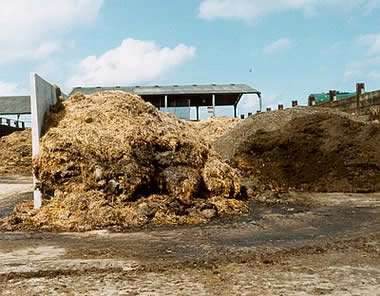 AEROBNÍ KOMPOSTOVÁNÍ
• Rozklad bílkovin, polysacharidů, tuků
na nízkomolekulární látky
• Syntéza huminových kyselin
• Snižování obsahu vlhkosti
• Zpřístupnění některých živin
• Snížení objemu
• Změna kvality
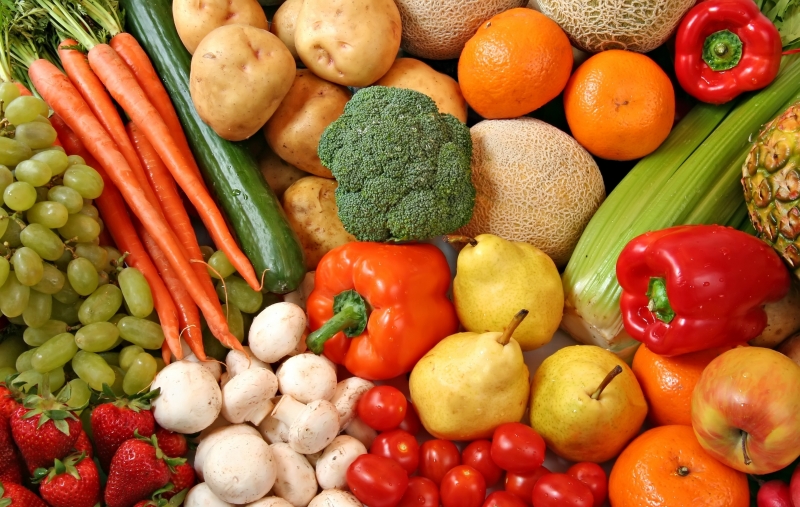 ANAEROBNÍ KOMPOSTOVÁNÍ
• V podstatě je to skladování odpadů
bez dalších zásahů – dlouhá doba,
malá účinnost rozkladu, vznik zápachu
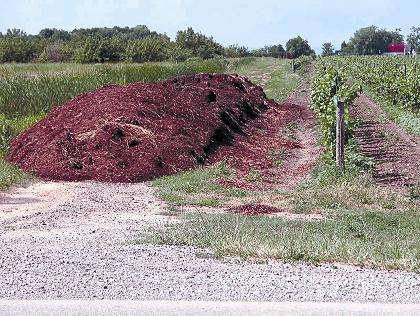 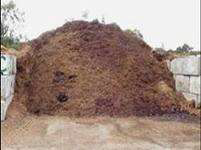 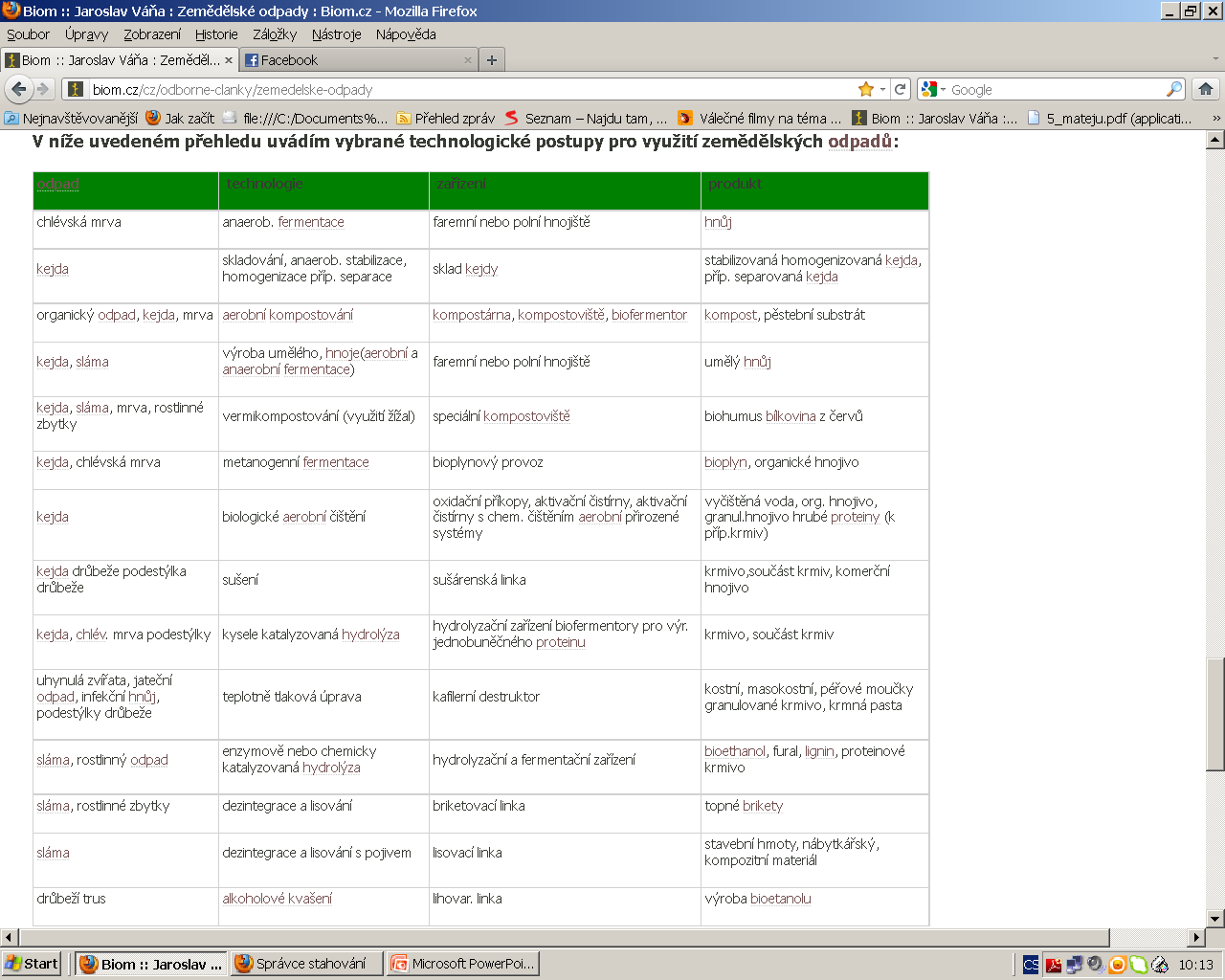